-5     +3     +8     -7     +1
Сложение чисел 
с разными знаками
математика 6 класс
учитель Шульгина И.А.
+9     -4     -2     +6     -1
Финал конкурса 
по перетягиванию каната
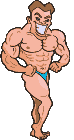 -7
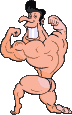 +5
2

 7 + 5 =
Иван Минусов
Петр Плюсов
!
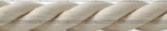 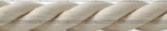 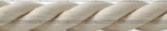 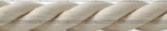 2
Финал конкурса 
стрельба по воздушным шарикам
 3 + 4 =
+
1
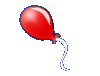 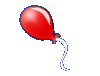 !
Минус
Тройкин
Плюс
Четвериков
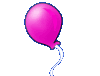 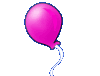 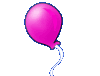 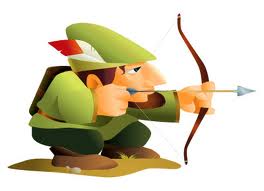 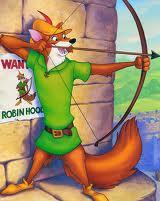 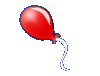 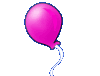  10 + 12 =
 7 + 5 =  2
+ (12  10)  = 2
 4 + 3,6 =
 3 + 4 = + 1
 (4  3,6)  =  0,4
Как  сложить числа с разными знаками ?
поставить знак того числа, модуль которого больше;        
из  большего  модуля   слагаемых вычесть  меньший.
Морской  бой
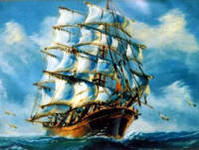  5 + 12 =
7
23 + (28) =
5
 17,6 + 8 =
8,6
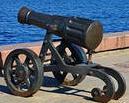  0,5 + 1 =
0,5
6,5 +(6,4)=
0,1
Эксперимент
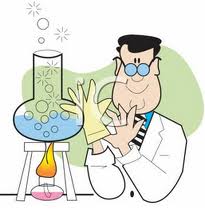 
6
+
8
6  +  8 =
   - 6  +  8 =
- 6 + (- 8) =
  6 + (- 8) =
14
   2
- 14
 - 2
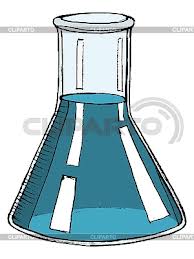 а)  16 + (-35)
б)  -24 + 14
в)  -46 + 47
г)  36 + (- 32)
д) -15,1 + 15,1
е)  0,6 + (-1)
ж) -2 + 2,001
з)  44 + (-39,9)
и)  -33 + 33
к)  -58 + 5,8
л)  630 + (-63)
м) -2,5 + 25
н)  -4,5 + (-1)
о) -3 + 2,999
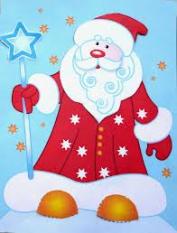 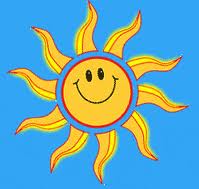 в, г, ж, з, л, м
а, б, е, к, н, о